Tumor-suppressive circRHOBTB3 is 
excreted out of cells via exosome to sustain colorectal cancer cell fitness
Speaker : Yi-Chun Ke
Advisor : Liang-Chuan Lai  Ph.D.
Date : 2022.03.28
Results
circRHOBTB3 was highly expressed in exosomes
but downregulated in tumor tissues
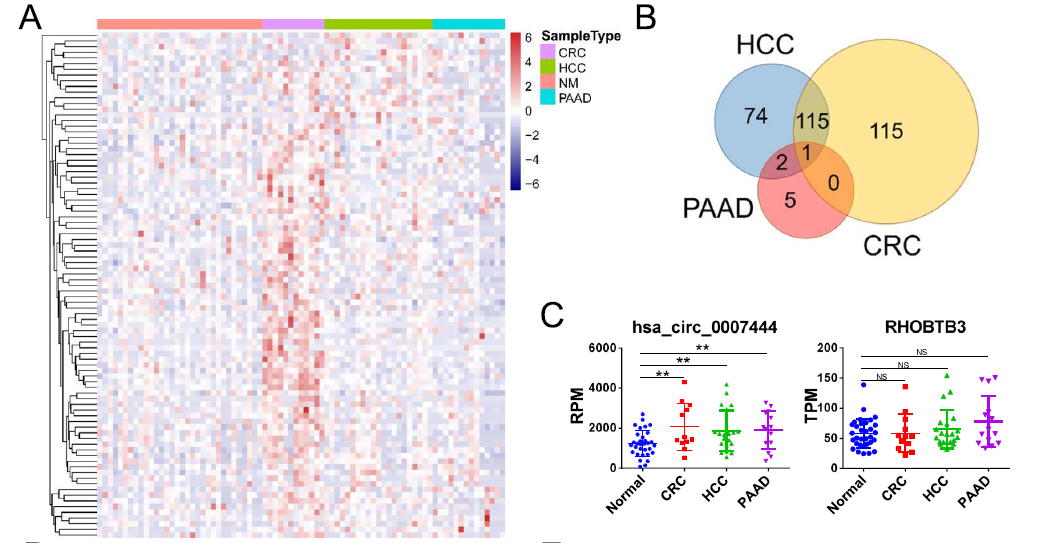 [Speaker Notes: 看大腸癌、肝癌、胰臟癌和正常人血清中exosome裡circRNA的表現量
只有circRHOBTB3在三個癌症的exosome裡都上升


reanalyzed the data of 4 GEO datasets，including total RNA-seq data of serum exosomes from 12 CRC patients, 21 HCC patients, 32 pancreatic adenocarcinoma(PAAD) patients, and 14 healthy donors, in the same sequencing platform (Fig. S1A). The results showed that a number of circRNAs were differentially expressed in tumor patient serum exosomes . However, only the circular RNA hsa_circ_0007444 was upregulated in all three types of cancer-derived exosomes]
Results
circRHOBTB3 was highly expressed in exosomes
but downregulated in tumor tissues
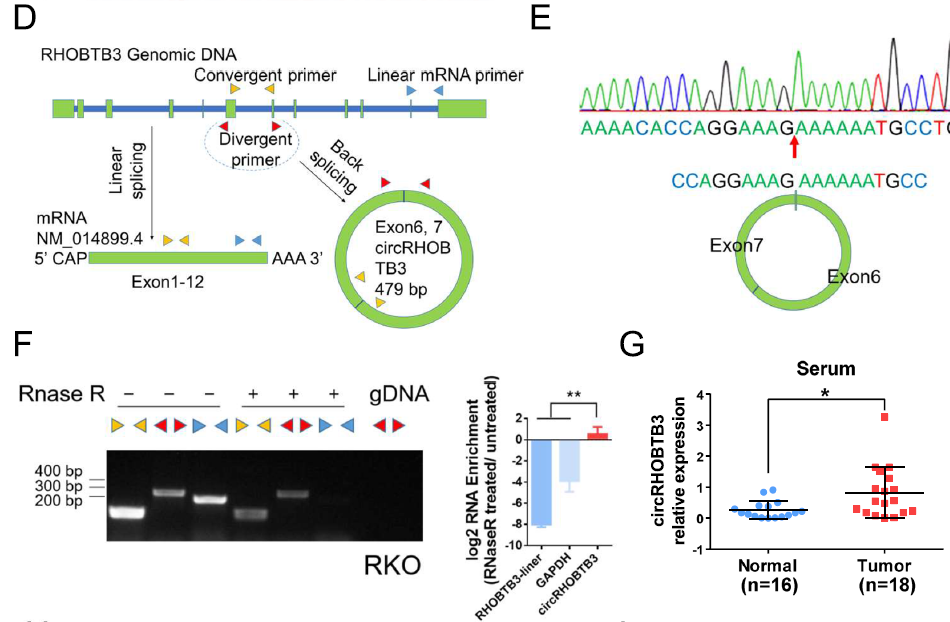 Results
circRHOBTB3 was highly expressed in exosomes
but downregulated in tumor tissues
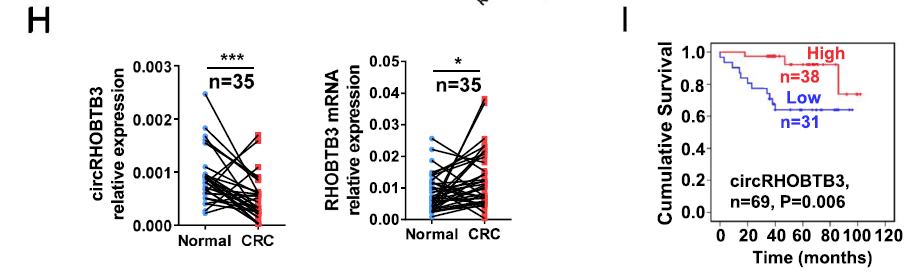 [Speaker Notes: Unexpectedly, circRHOBTB3 was significantly downregulated in CRC tissues, while the host gene RHOBTB3 was significantly upregulated. Furthermore, we detected the expression of
circRHOBTB3 in a cohort of 69 CRC tissue samples, which showed that patients with a higher level of circRHOBTB3 displayed better overall survival.]
Summary
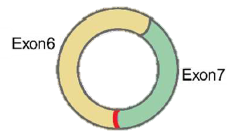 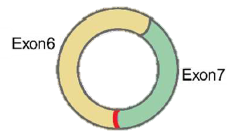 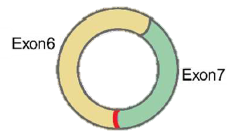 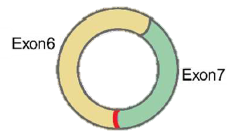 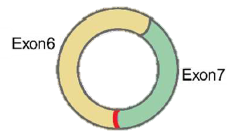 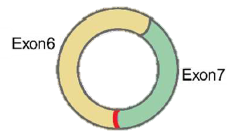 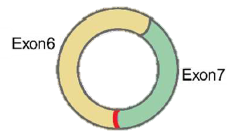 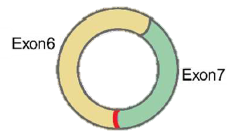 nucleus
circRHOBTB3
CRC cell
exosomes
Results
circRHOBTB3 was secreted outside of tumor cells and suppressed CRC cells in vitro and in vivo
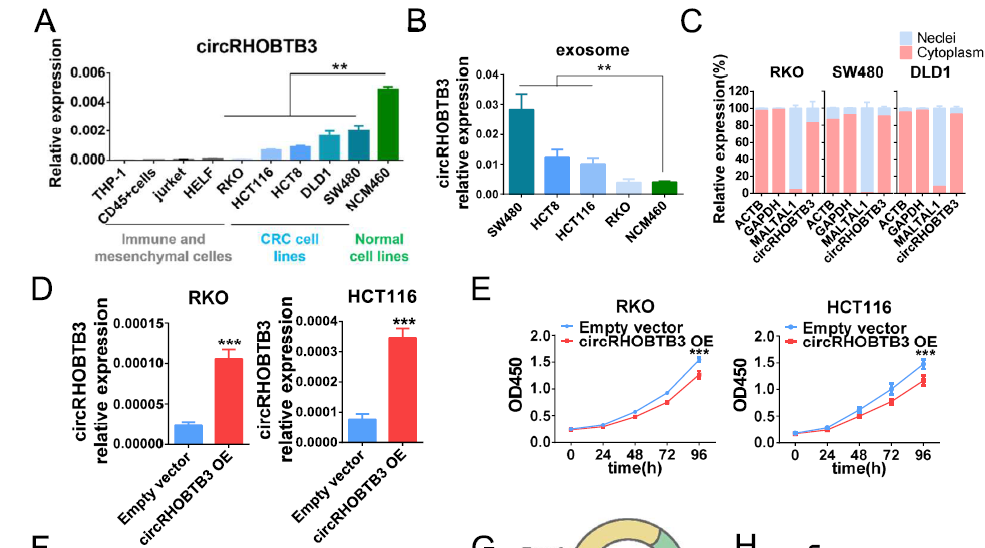 [Speaker Notes: Exosome來自tumor cell 而不是stromal cell]
Results
circRHOBTB3 was secreted outside of tumor cells and suppressed CRC cells in vitro and in vivo
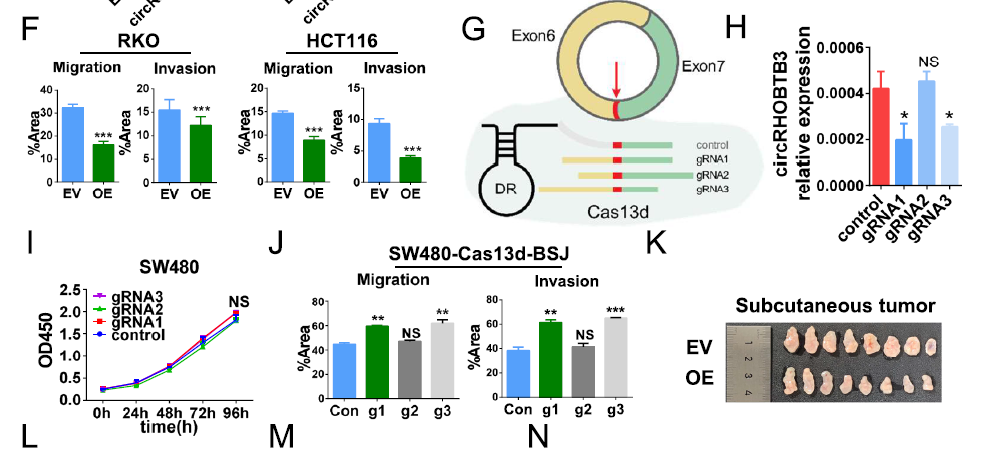 Results
circRHOBTB3 was secreted outside of tumor cells and suppressed CRC cells in vitro and in vivo
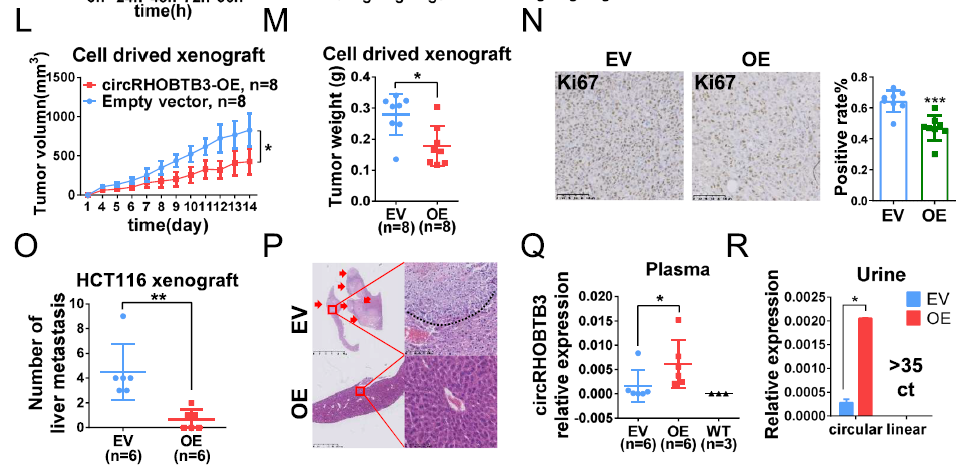 Summary
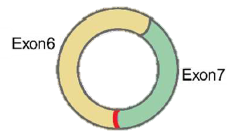 proliferation
CRC cell
metastasis
invasion
circRHOBTB3
Results
The biogenesis of circRHOBTB3 was regulated by a cis-element on its own sequence
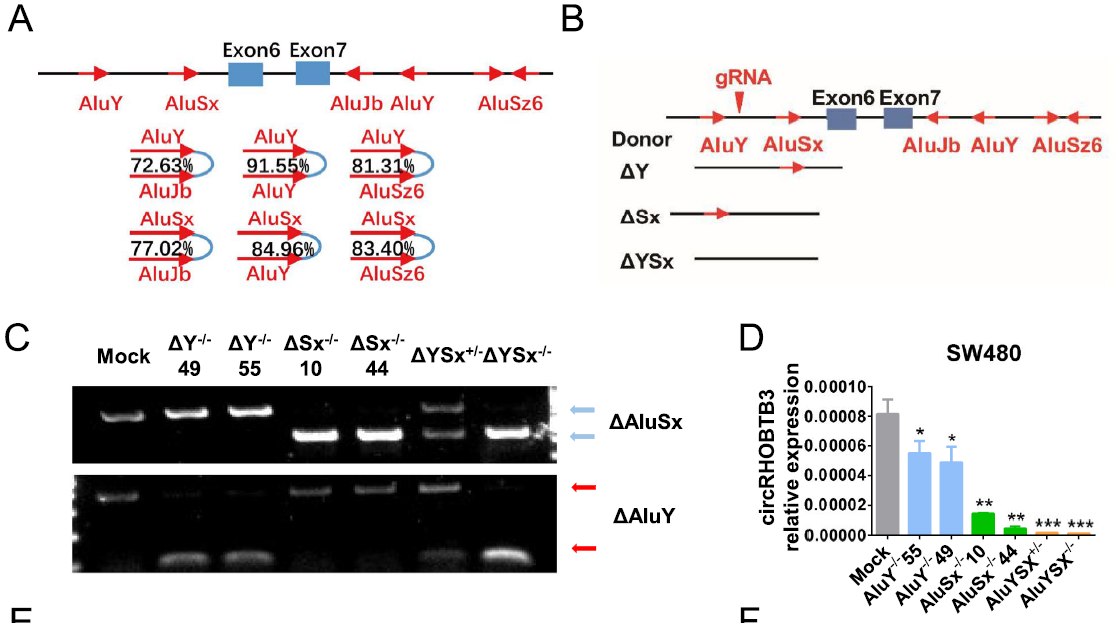 Results
The biogenesis of circRHOBTB3 was regulated by a cis-element on its own sequence
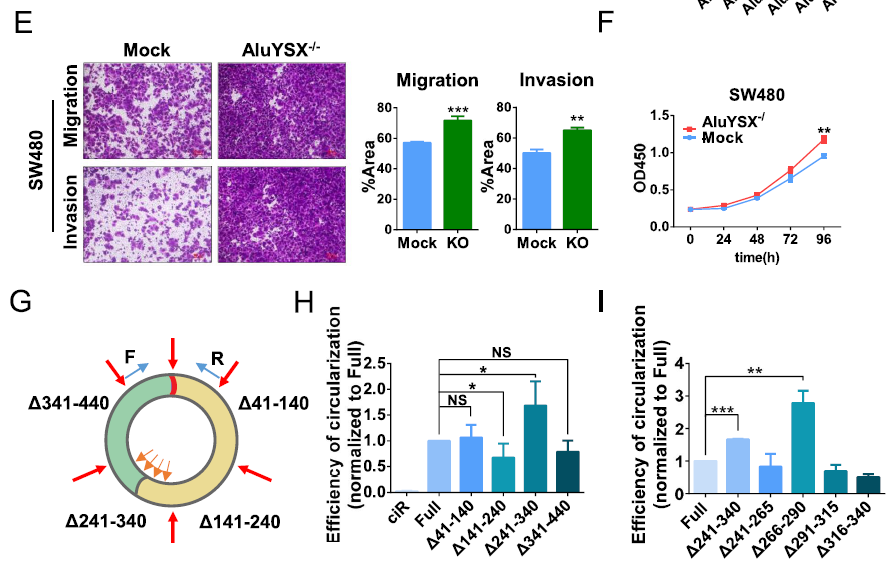 [Speaker Notes: 141~240 促進
241~340 抑制]
Results
circRHOBTB3 inhibited EMT by binding to metabolism-related proteins to regulate ROS
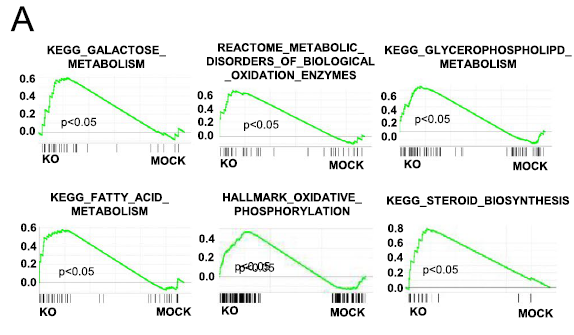 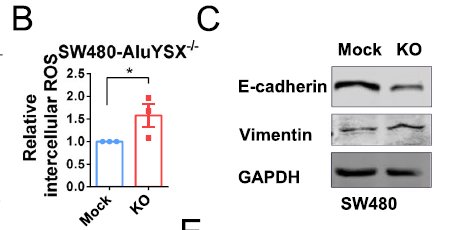 [Speaker Notes: circRHOBTB3 KO 之後做RNA-seq，然後做GSEA 發現跟代謝相關的基因呈正相關
先前研究指出代謝異常會累積體內ROS和促進EMT]
Results
circRHOBTB3 inhibited EMT by binding to metabolism-related proteins to regulate ROS
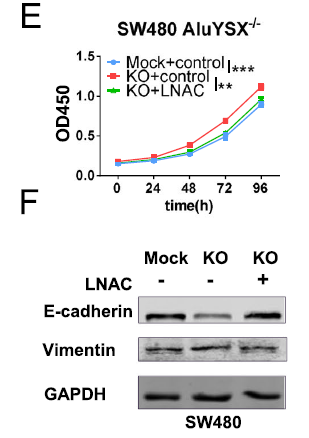 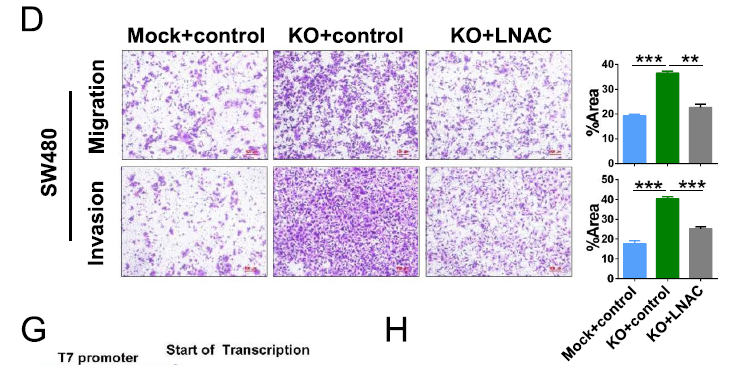 LNAC: ROS scavenger N-acetyl-L-cysteine
[Speaker Notes: LNAC: ROS scavenger N-acetyl-L-cysteine]
Results
circRHOBTB3 inhibited EMT by binding to metabolism-related proteins to regulate ROS
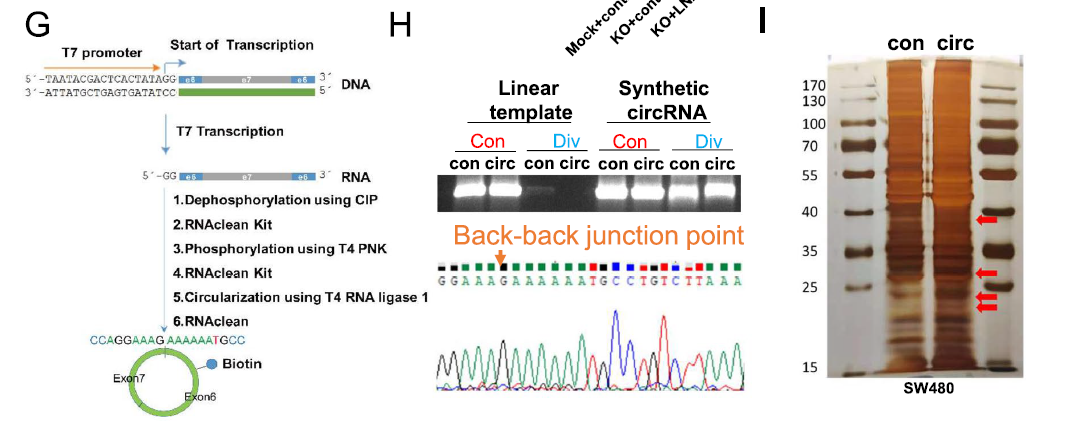 [Speaker Notes: 人工合成biotin-label的circRHOBTB3，跑電泳和定序確認做出來真的是這個circRHOBTB3
RNA pull-down 打MS看與circRHOBTB3結合的protein]
Results
circRHOBTB3 inhibited EMT by binding to metabolism-related proteins to regulate ROS
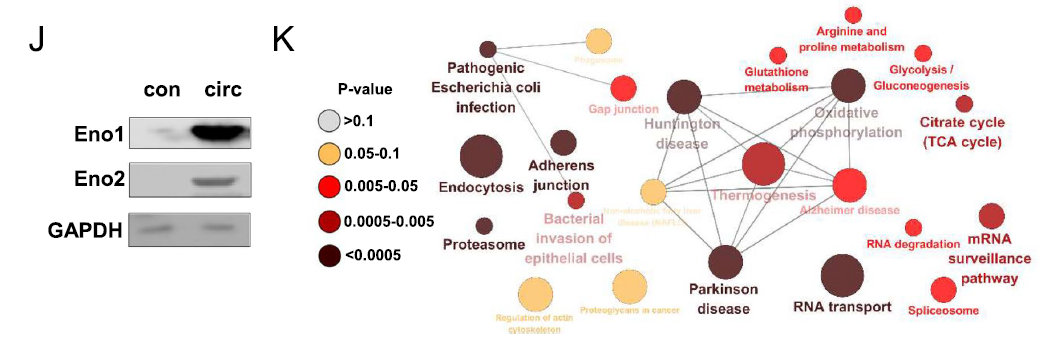 [Speaker Notes: Metabolism、RNA processing/transport、adhesion
K圖 : ClueGO analysis]
Summary
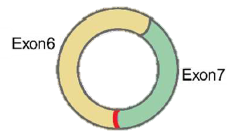 proliferation
ROS  level
CRC cell
metastasis
invasion
circRHOBTB3
Results
circRHOBTB3 was sorted into exosomes according to its specific motif sequence
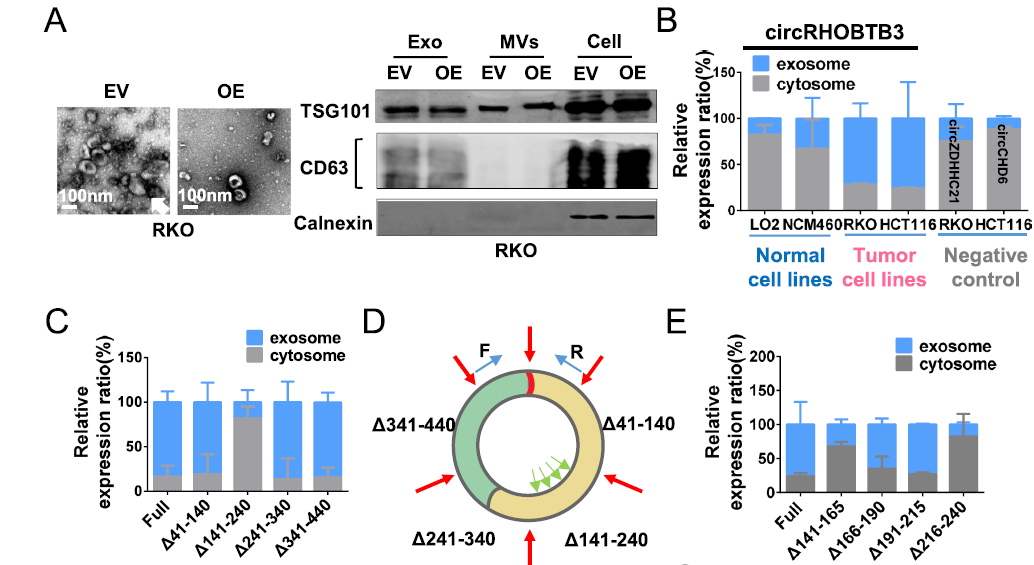 [Speaker Notes: Calnexin : negative control，內質網的biomarker
circZDHHC21、circCHD6是oncogene，在exosome裡很少
表示腫瘤細胞可以通過exosome分泌不利於癌細胞生長的circRNA。]
Results
circRHOBTB3 was sorted into exosomes according to its specific motif sequence
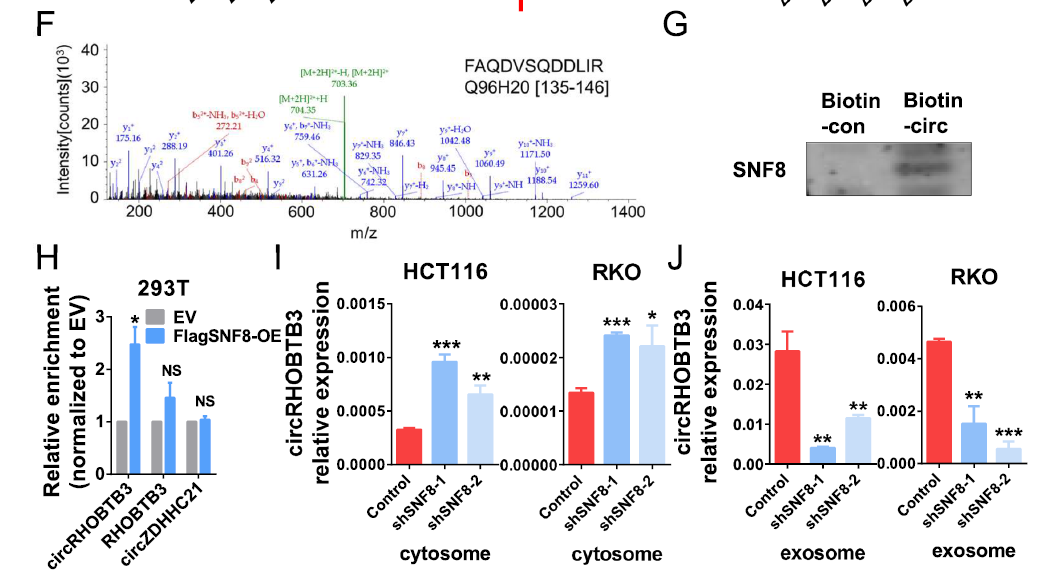 [Speaker Notes: endosomal sorting complexes required for transport (ESCRT)]
Results
circRHOBTB3 was sorted into exosomes according to its specific motif sequence
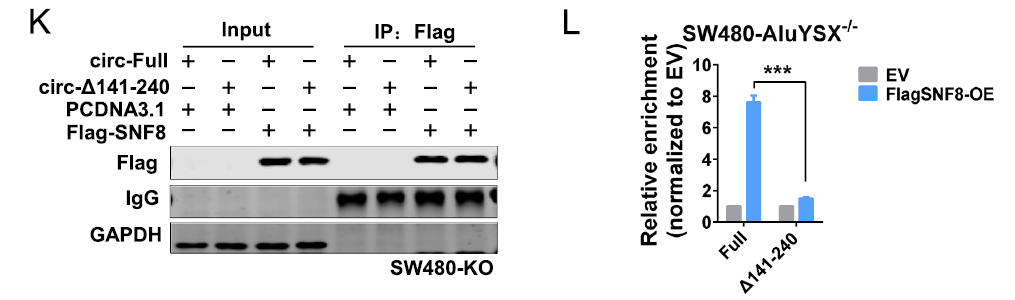 Summary
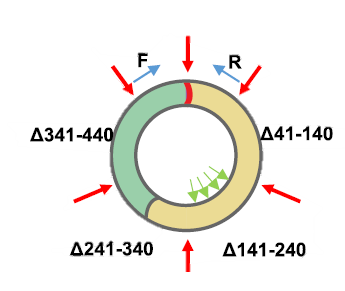 nucleus
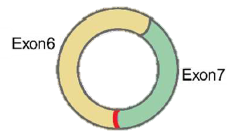 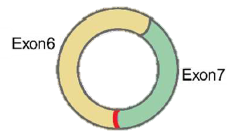 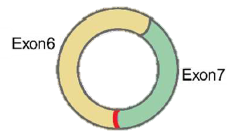 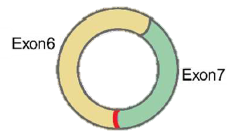 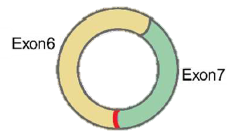 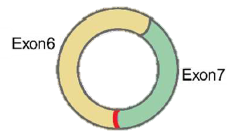 SNF8
circRHOBTB3
MVB
CRC cell
exosome
(Multivesicular Body)
Results
ASO inhibited CRC cell proliferation, migration and invasion in vitro by controlling circRHOBTB3 circularization and secretion
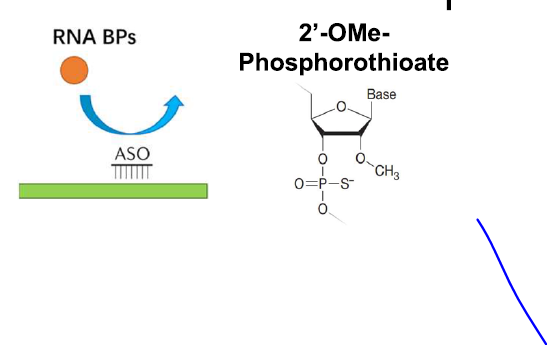 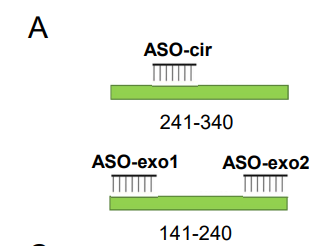 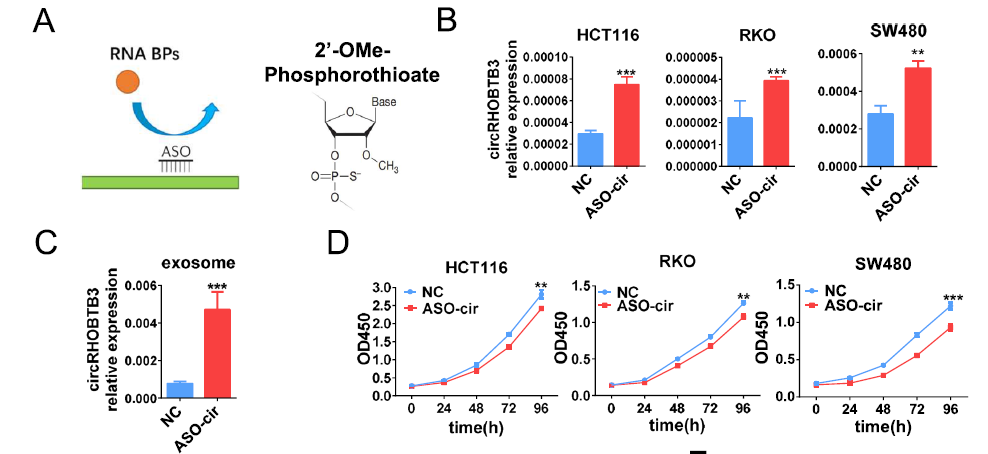 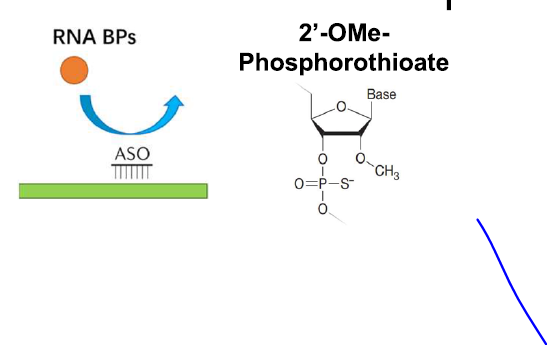 [Speaker Notes: ASO-cir 促進環化
ASO-exo 減少exosome的分泌]
Results
ASO inhibited CRC cell proliferation, migration and invasion in vitro by controlling circRHOBTB3 circularization and secretion
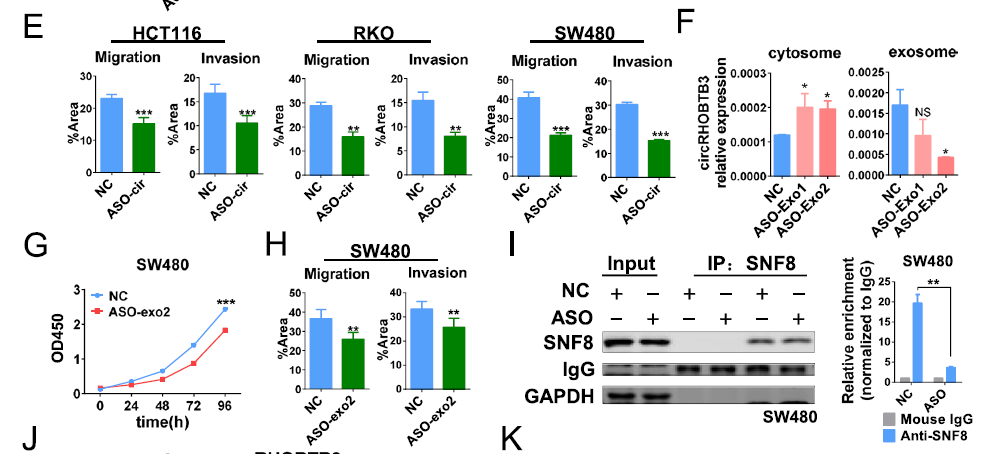 Results
ASO inhibited CRC cell proliferation, migration and invasion in vitro by controlling circRHOBTB3 circularization and secretion
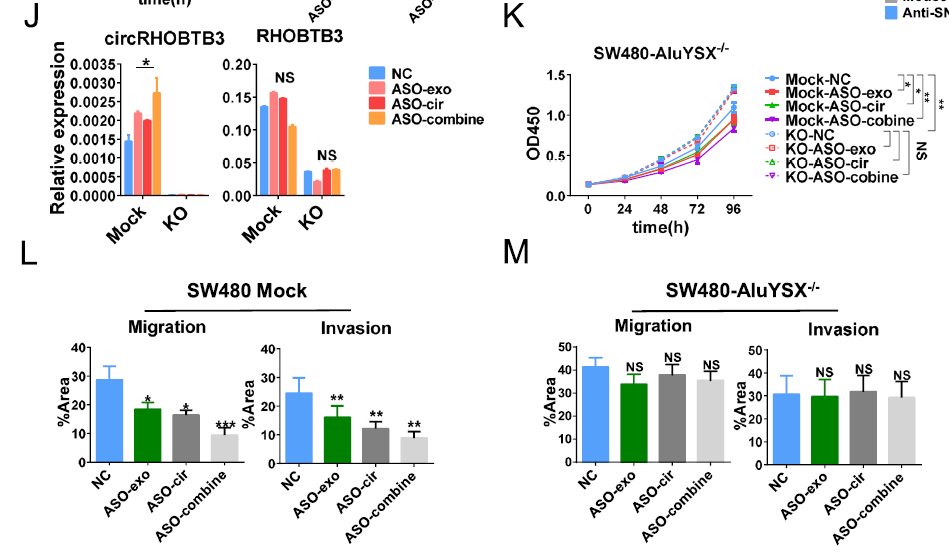 Results
ASO inhibited CRC cell growth and metastasis in vivo
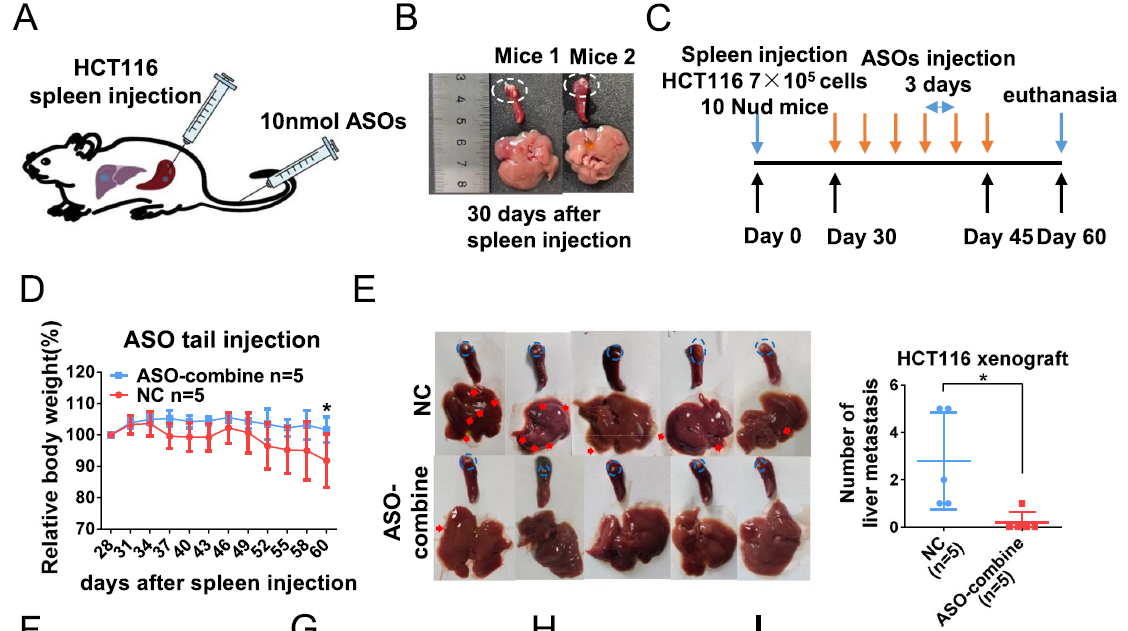 Results
ASO inhibited CRC cell growth and metastasis in vivo
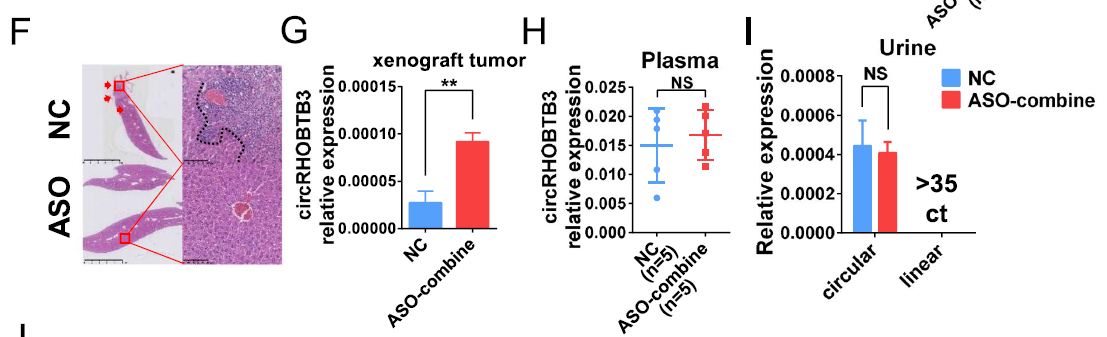 Conclusion
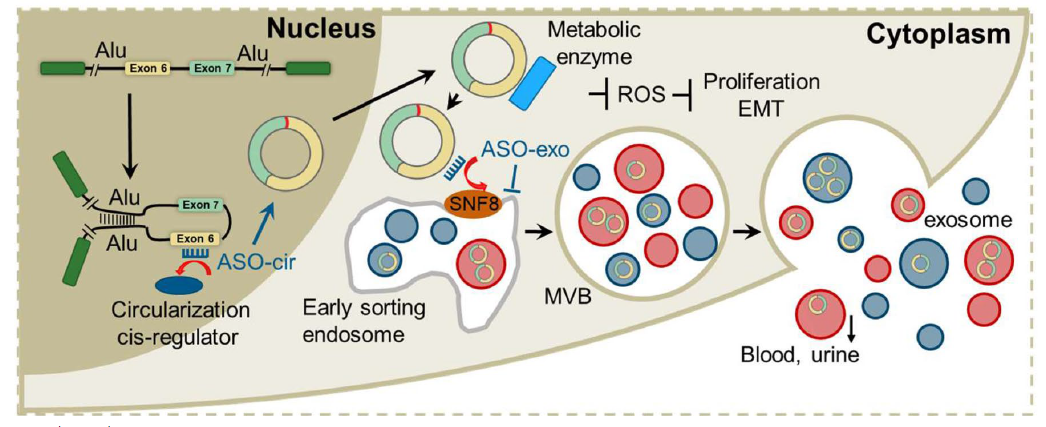 (multivesicular body)
Introduction
Circular RNA (CircRNA)
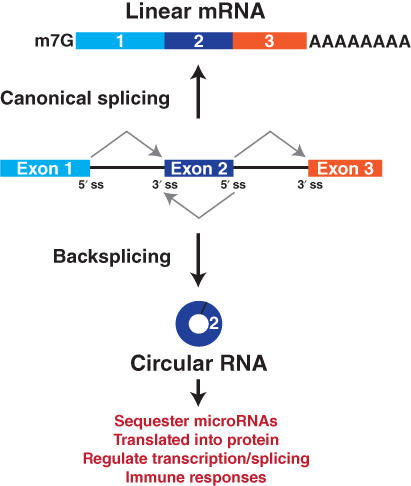 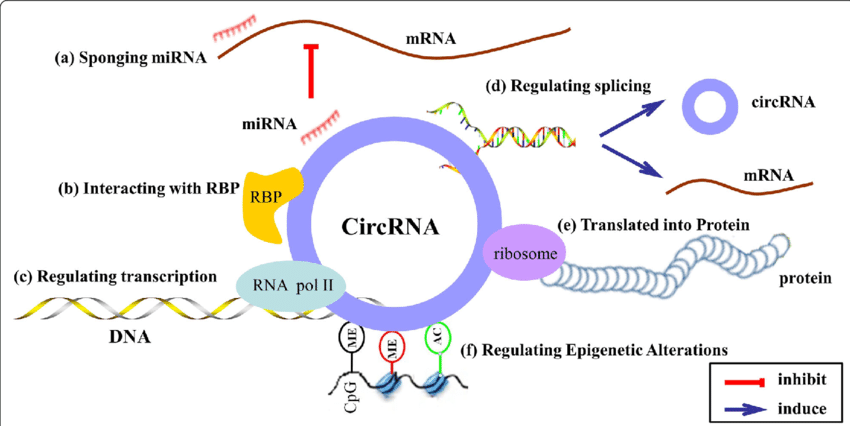 (Su, Min & Xiao, et al. Molecular Cancer. (2019))
Introduction
CircRNA circularization
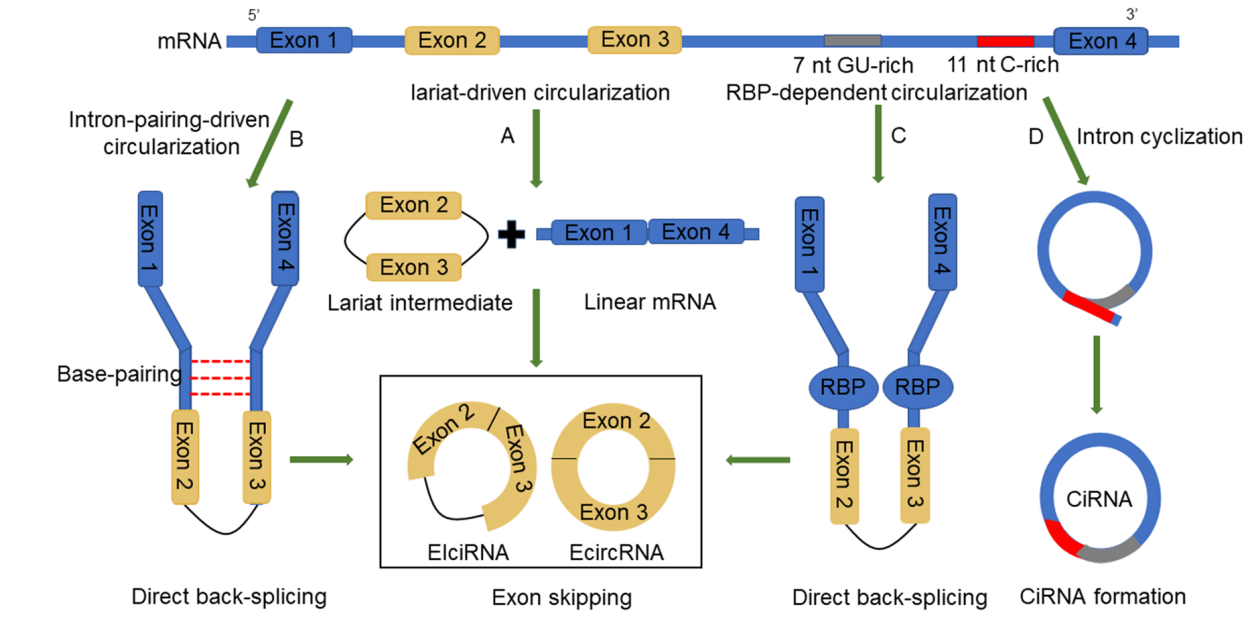 (Yang et al. Cancer Cell Int (2020) 20:265.)
Introduction
Antisense oligonucleotides (ASOs)
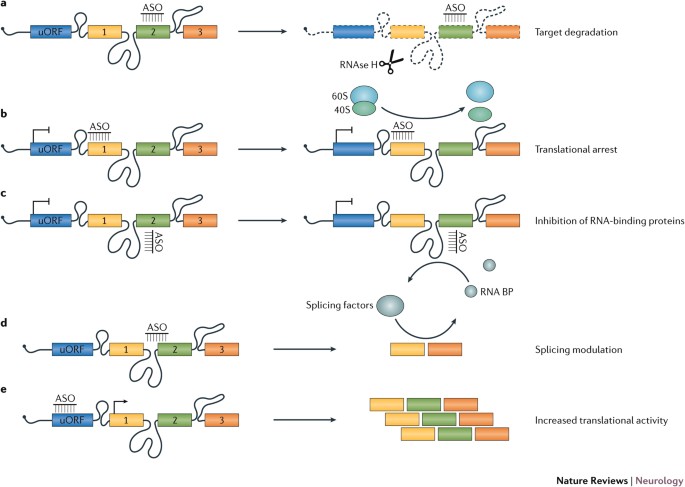 (Rinaldi, C., Wood, M. Nat Rev Neurol 14, 9–21 (2018))
Introduction
Exosome
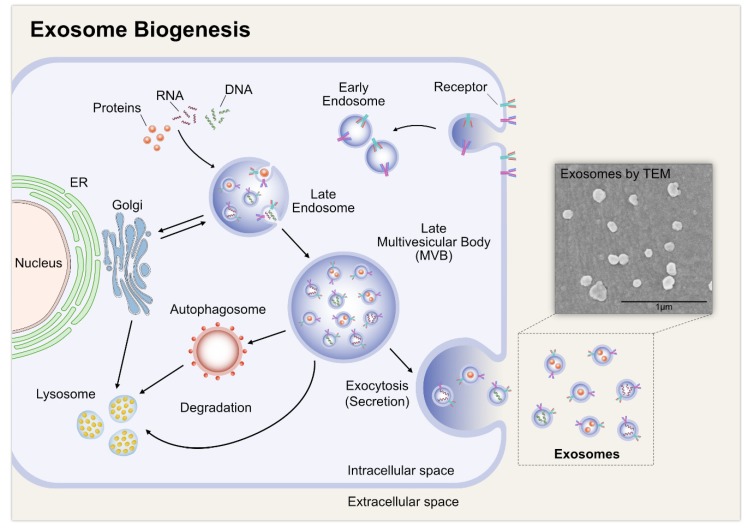 (Rinaldi, C., Wood, M. Nat Rev Neurol 14, 9–21 (2018))